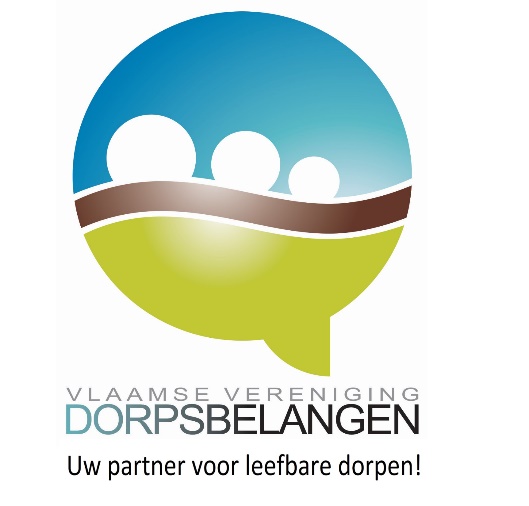 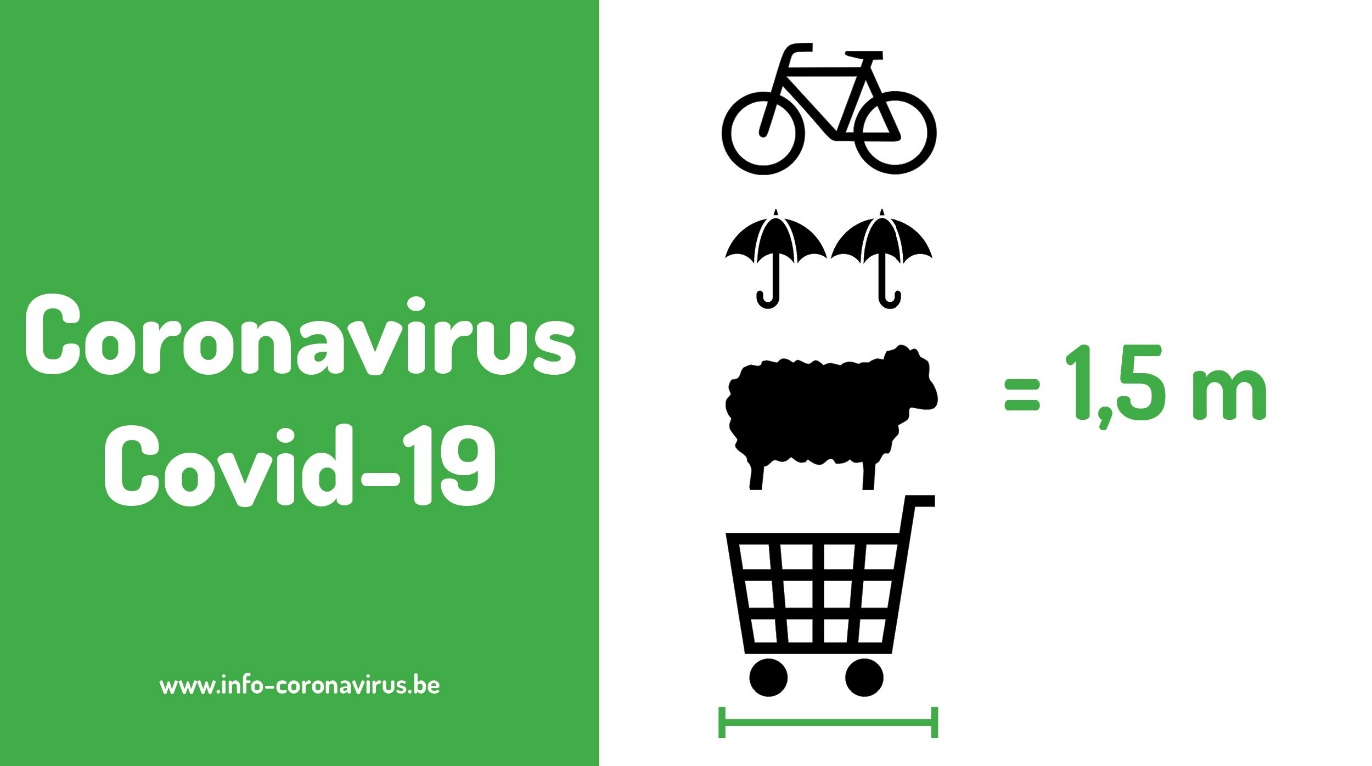 woensdag 10 juni 2020
Efficiënt communiceren Sessie 1: de nieuwsbrief
1
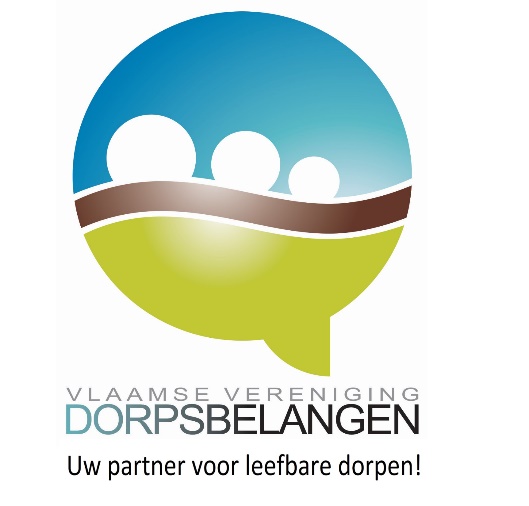 VERLOOP
Wie wil je bereiken?
Wat is het doel van de nieuwsbrief?
Hoe stel je een nieuwsbrief op?
Hoe geef je een nieuwsbrief vorm?
Hoe en wanneer verspreiden?
Meten is weten.
Een paar goede voorbeelden
Tot slot
2
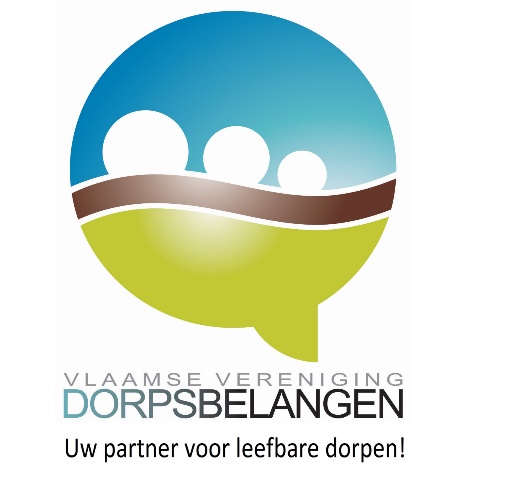 1. Wie wil je bereiken?
Iedereen in je buurt, wijk of dorp
Doelgroepen
Volgens thema’s of projectenIndelen naar leeftijd, afkomst, interessesIn een aangepaste stijl
Met een passende inhoud
3
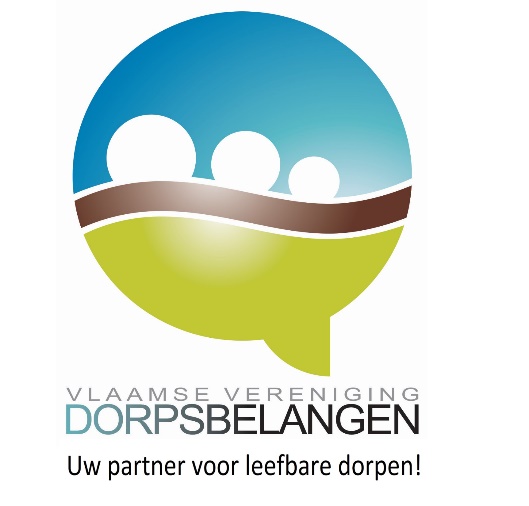 2. Wat is het doel?
Wat wil je bereiken? Welke boodschap Overtuigen, informeren of amuseren?
Bepaal de exacte inhoud en zorg dat hij nieuwswaardig is. Breng verslag uit van activiteiten.
Geef de stand van zaken over lopende projecten.Kondig activiteiten aan.Doe een oproep tot meewerken. 
Verzamel bij de tekst passende foto’s, tekeningen of logo’s.
4
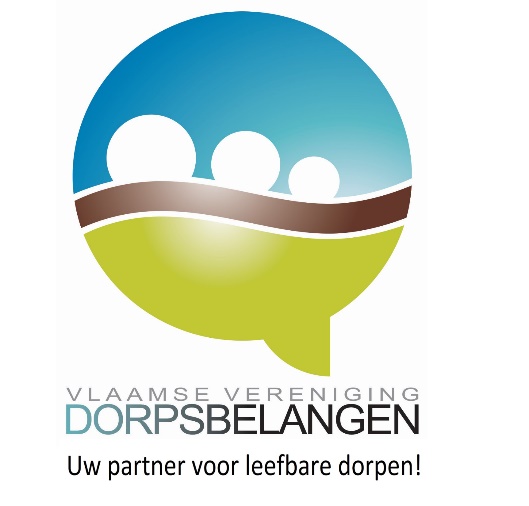 3. Hoe opstellen?
Maak jouw lezer nieuwsgierig! Begin er al mee in de onderwerpregel.Selecteer. Breng structuur en bepaal de volgorde.Zet de belangrijkste berichten bovenaan. Niet alle lezers lezen de gehele nieuwsbrief lezen.
5
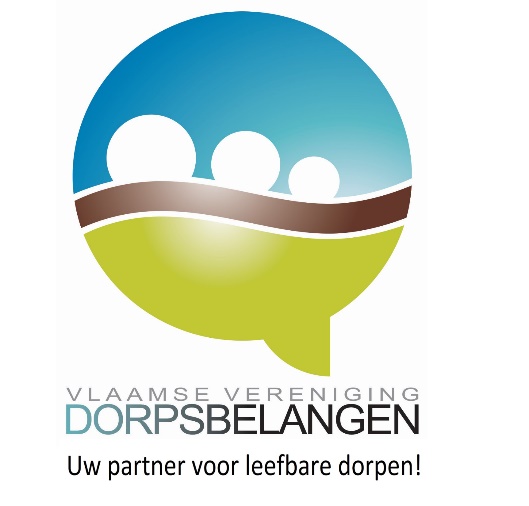 3. Hoe opstellen?
Leest jouw doelgroep wel alles?
Werk dan naar een climax. Zo zorg je ervoor dat alle onderwerpen daadwerkelijk aan bod komen en de aandacht krijgen die ze verdienen.
6
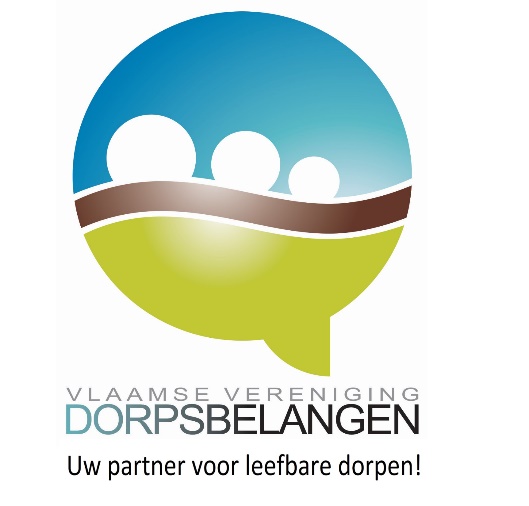 3. Hoe opstellen?
Voorkom lange teksten. Voorzie sterke kopzinnen, afbeeldingen of citaten.  
Dit stimuleert om door te lezen.Zorg voor een aantrekkelijk slot.
Vermeld de juiste contactgegevens.
Verwijs naar website of facebookpagina.Laat nalezen door iemand anders.
7
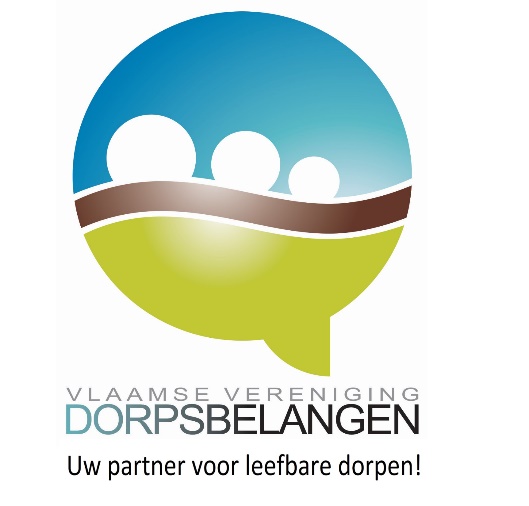 4. Hoe vormgeven?
Goede verhouding tekst en afbeeldingen.
Programma’s:
   Word of Publisher (Microsoft)    Docs (Google Drive)   InDesign of Coraldraw    Mailchimp
Geef een naam en bewaar in pdf bestand.
8
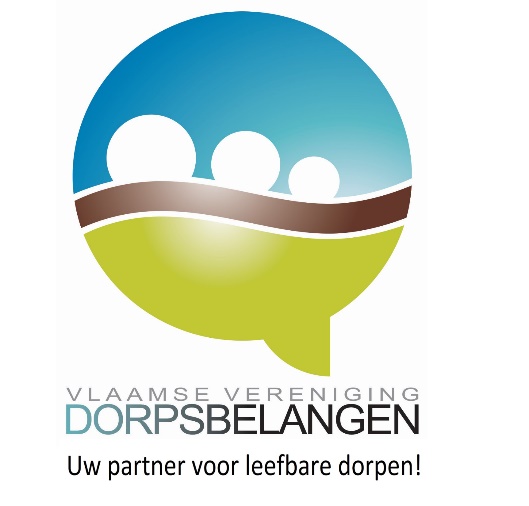 4. Hoe vormgeven?
Om alles online te beheren.Programma’s:
   Word of Publisher (Microsoft)    Docs (Google Drive)
   Mailchimp
9
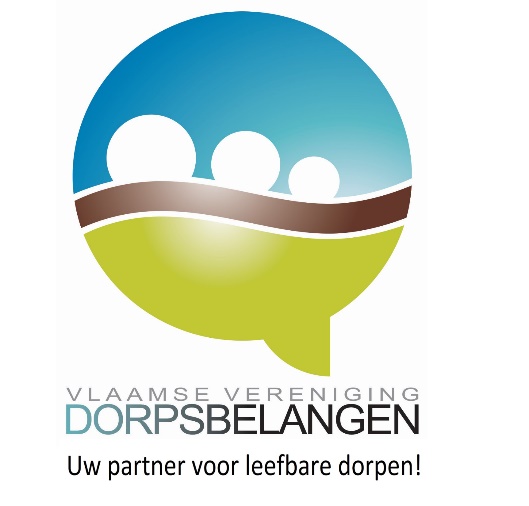 5. Hoe en wanneer verspreiden?
Eerste keer bij alle bewoners op papier. Hoe willen ze hem in de toekomst ontvangen?
Verstuur als bijlage via e-mail in een PDF-bestand. Houd het adresbestand netjes bij.Houd alles eenvoudig, werkbaar en vooral betaalbaar.
10
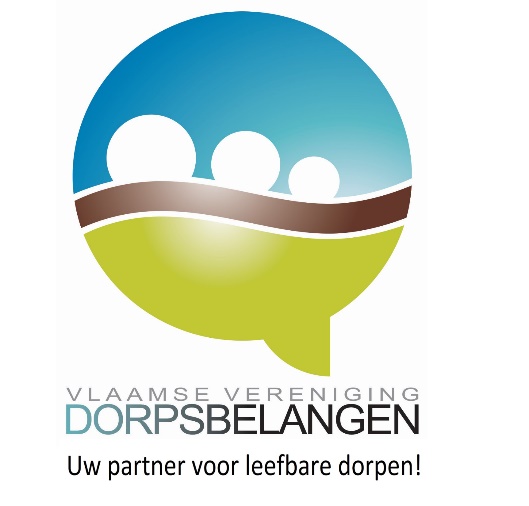 5. Hoe en wanneer verspreiden?
Pas de frequentie aan, aan de hoeveelheid relevante inhoud die je hebt. Spreek dat binnen jouw groep af. Vier keer per jaarZes keer per jaarTwaalf keer per jaar.
11
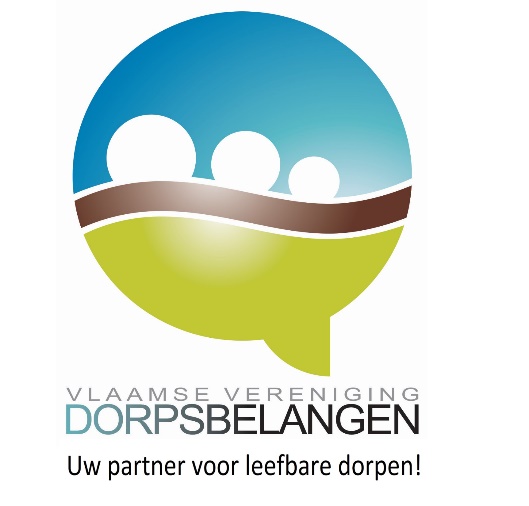 5. Hoe en wanneer verspreiden?
Vast distributiemoment:
 eerste week van de maand,  de laatste dag van… bij het begin van elk seizoen 
 begin, midden of einde van de week
Dat is de beste manier om bij de ontvangers een vast leesmoment te laten ontstaan.
12
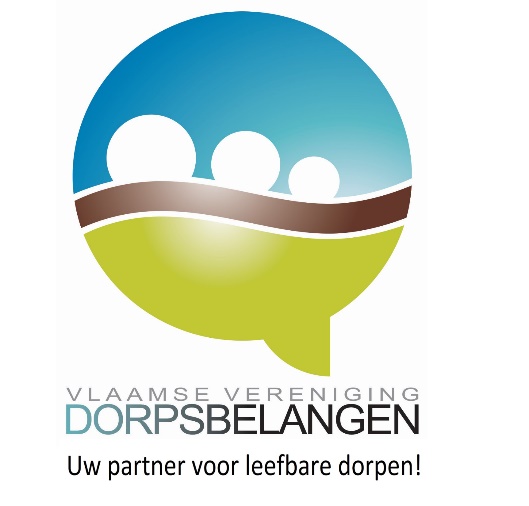 5. Hoe en wanneer verspreiden?
Leg een aantal exemplaren bij 
de lokale handelaars 
voor wie geen computer heeft 
voor wie wel winkelt in het dorp, 
maar er nog niet woont.
13
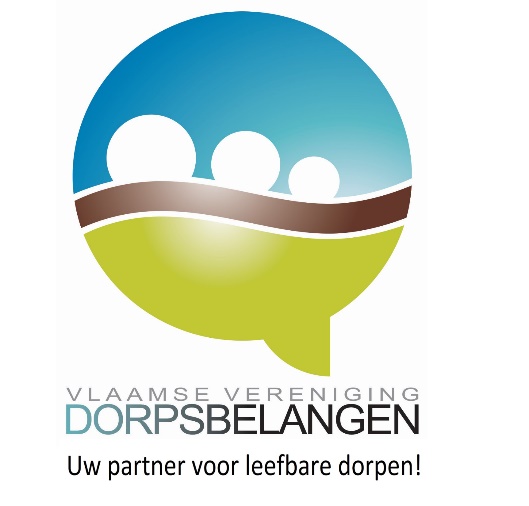 6. Meten is weten.
Vraag dan om te reageren. Organiseer een bevraging of wedstrijd. Maak de winnaar bekend.
Analyseer via onlineplatform.
Stuur bij.
14
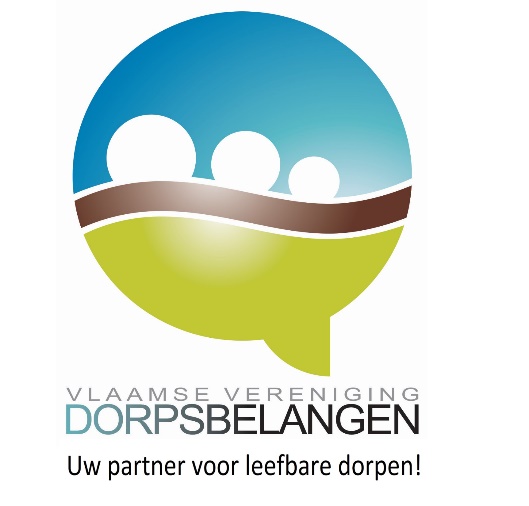 7. Een paar goede voorbeelden
Dorpsraad Achterbroek (Kalmthout)Bewonersplatform Flora (Merelbeke)Vlaamse Vereniging Dorpsbelangen
15
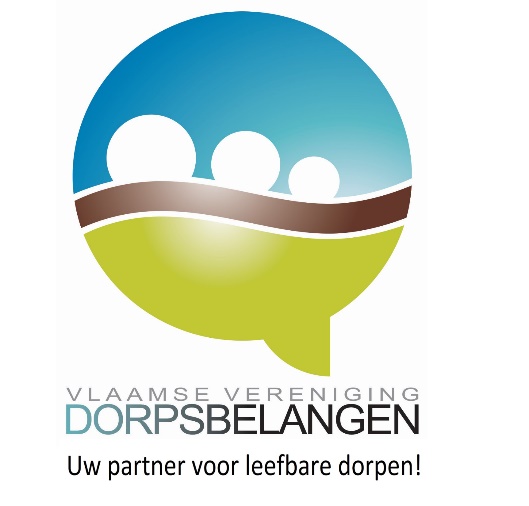 8. TOT SLOT
Afsluitende bevraging
Bedankt!
  voor jullie volgehouden aandacht
  firma Cisco voor deze Webexondersteuning  meer info op www.cisco.be.
16